THAILAND HIGHWAY TRAFFIC
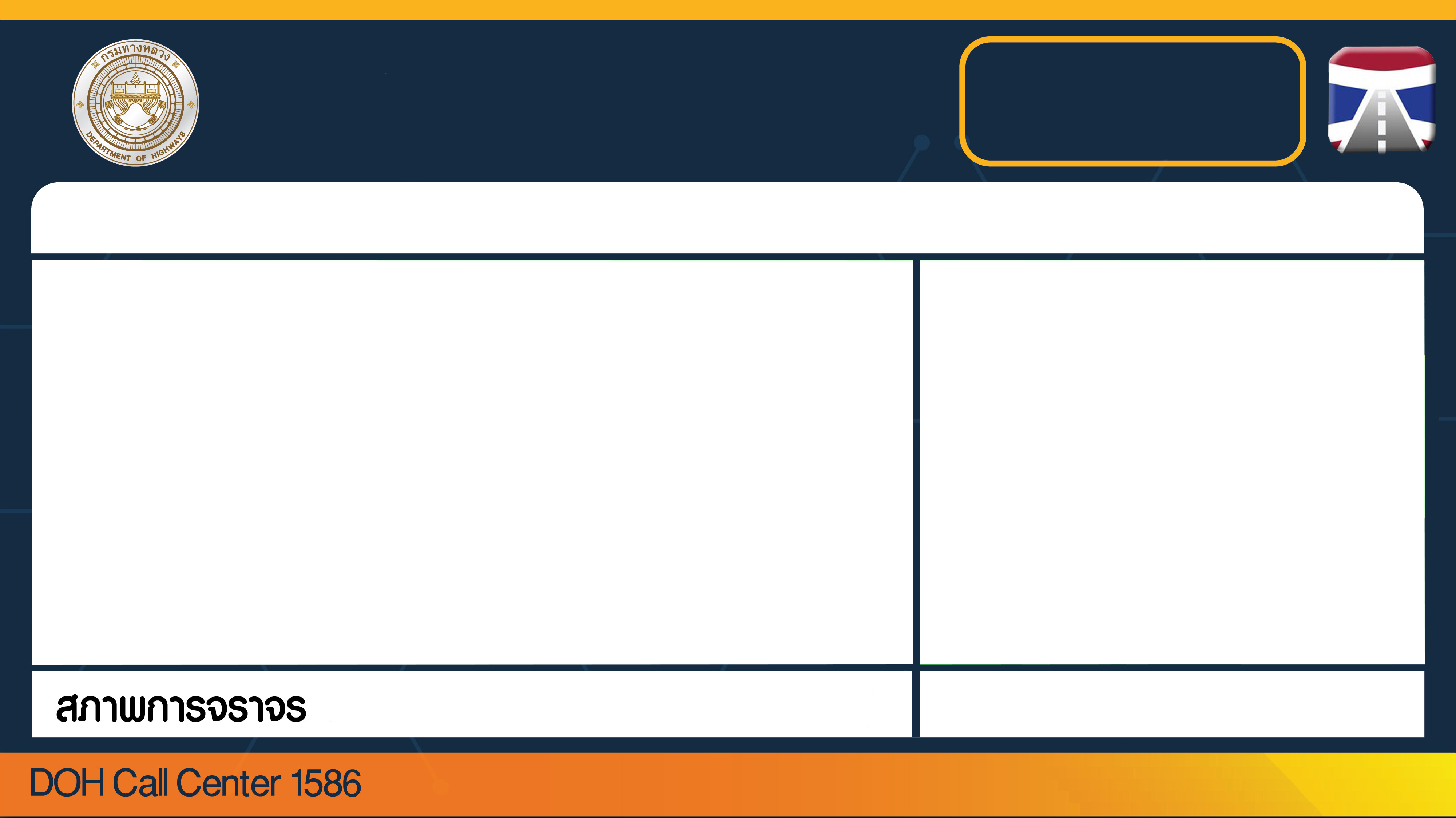 แขวงทางหลวง__________________
Xx กรกฎาคม 2563
เวลา xx.xx น.
สำนักงานทางหลวงที่__________________
ทิศทาง (ขาเข้า/ขาออก กทม.)                      หมวดทางหลวง______________ ทางหลวงหมายเลข________ ช่วงกม._______
แผนที่จุดที่ถ่ายทำให้เห็นสถานที่และตัวหนังสือที่ชัดเจน
Clip VDO จาก Drone ความยาวไม่เกิน 60 วินาทีพร้อมระบุทิศทางต้นทาง-ปลายทางให้ชัดเจน
ชื่อสามัญ______
คล่องตัวได้/ชะลอดตัว/ติดขัด ความเร็ว...กม./ชม.
www.doh.go.th